الدرس السابع
على الطالب ان يطبق احد مهارات الالستماع بعد الاستماع لمقطع صغير
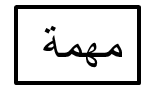 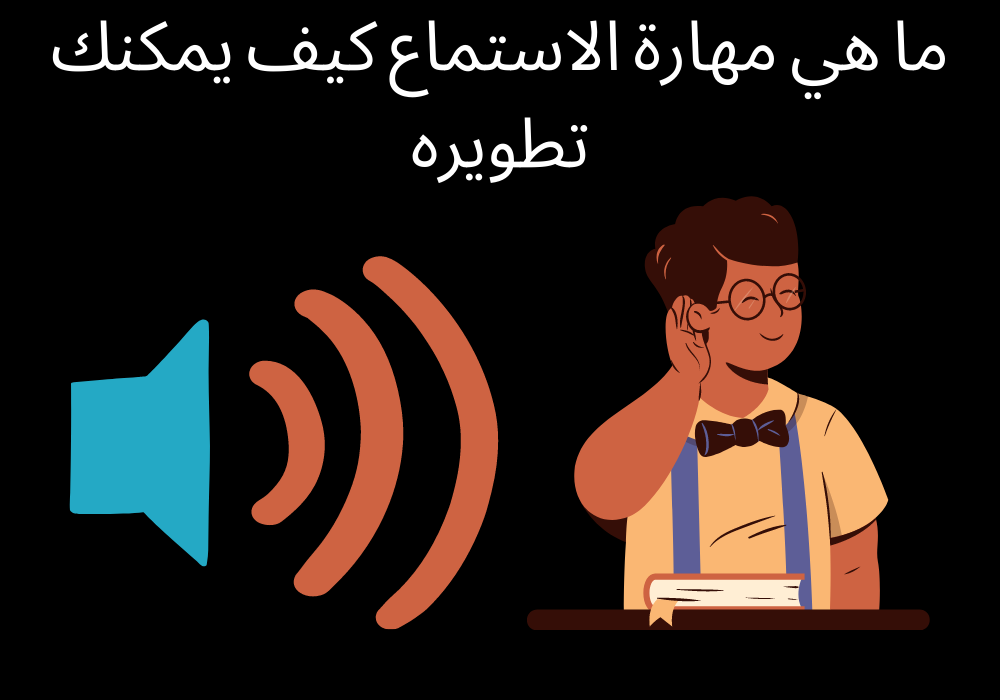